CIWA Co-Teaching Session
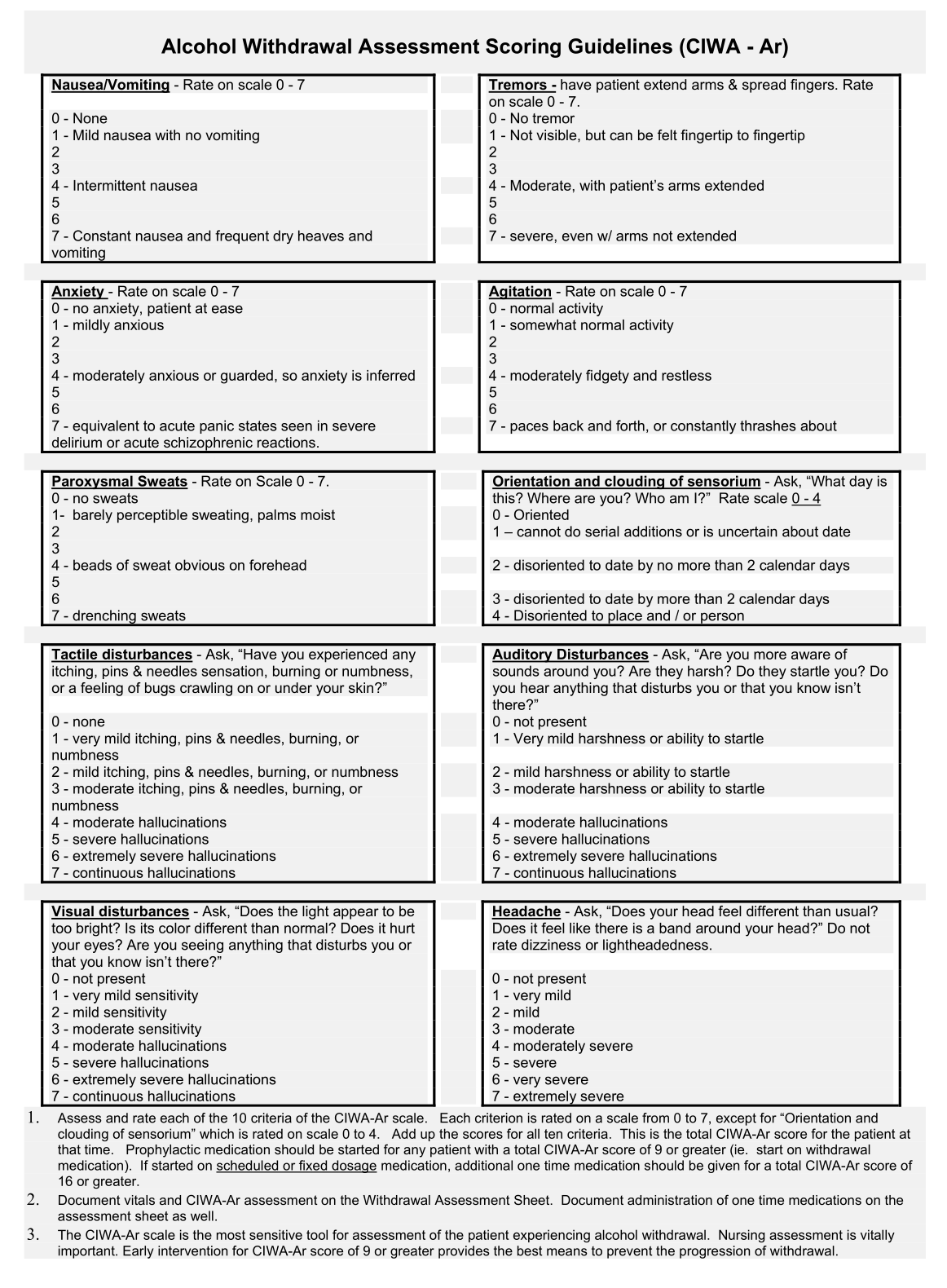 February 3, 2020
Holli Murray
Bill Martin-Doyle
Learning Objectives
Describe the signs and symptoms of alcohol withdrawal

Determine who is appropriate for a CIWA-based protocol as compared to a standing regimen

Utilize the CIWA scale to guide symptom-triggered management of alcohol withdrawal
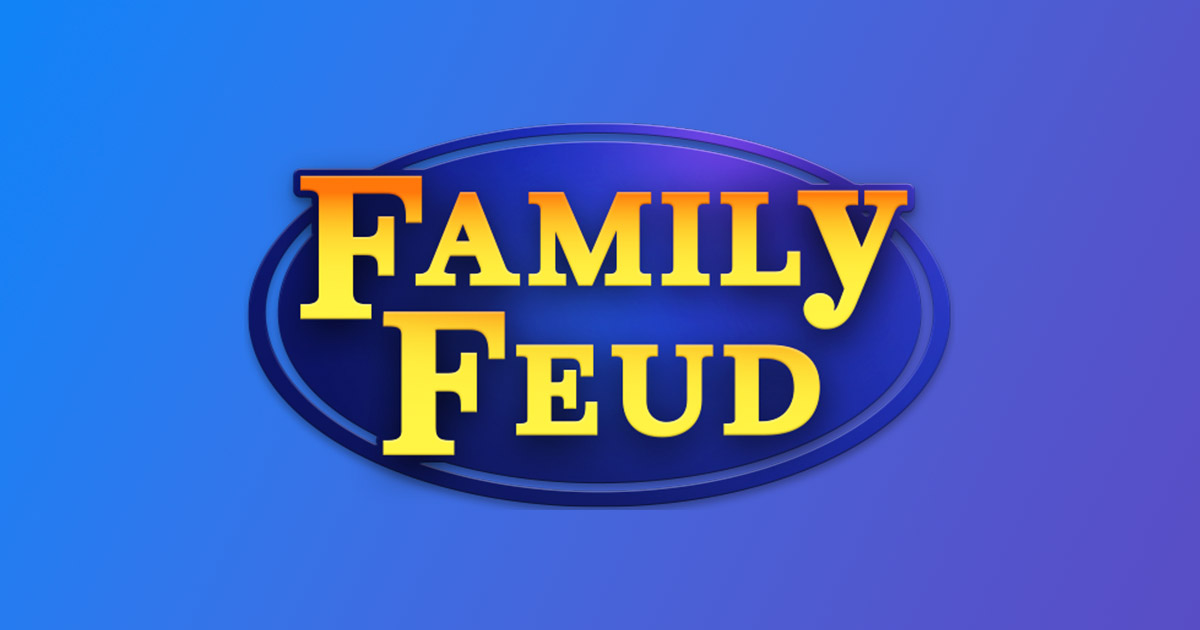 GMS
Video Vignette - Score The CIWA Yourself!
https://www.youtube.com/watch?v=NUKigZjcGy4
CIWA Scoring
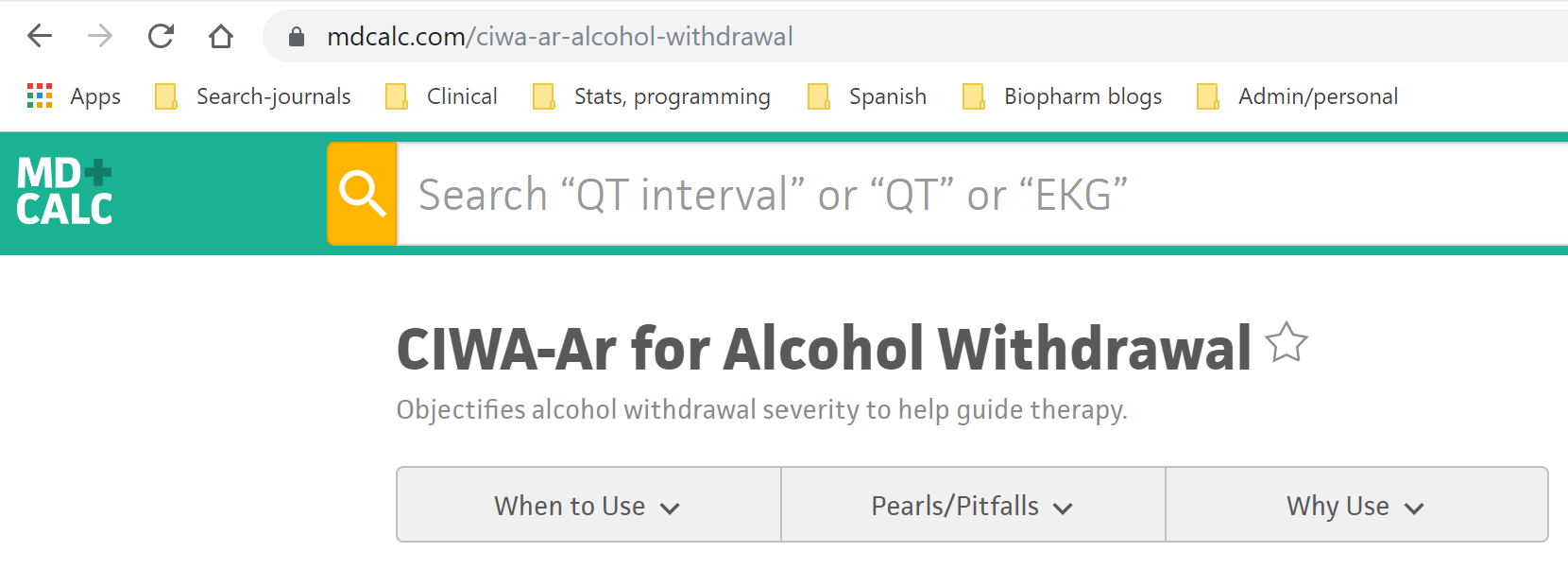 https://www.mdcalc.com/ciwa-ar-alcohol-withdrawal
Vignettes!
Case 1
A 45 year old male is admitted for alcohol withdrawal and ordered for CIWA per protocol every 4 hours
His CIWA scores following admission are:


2mg lorazepam were given for scores 12 and 15. It is now 22:00.


Do you continue the CIWA?
If the answer is no - stand up!
Case 2
A 70 year old patient with alcohol dependence is admitted for Community Acquired Pneumonia
Patient was initially hypotensive but is now stabilized
PMH includes severe Parkinson’s Disease. 

Do you put this patient on CIWA?
If the answer is no - stand up!
Case 3
A 25 year old American Sign Language-speaking deaf patient with alcohol use disorder and no other PMH is admitted for alcohol withdrawal 


Do you put this patient on CIWA?
If the answer is no - stand up!
IT’s Time for some SLIDES!
Complications of Alcohol Withdrawal
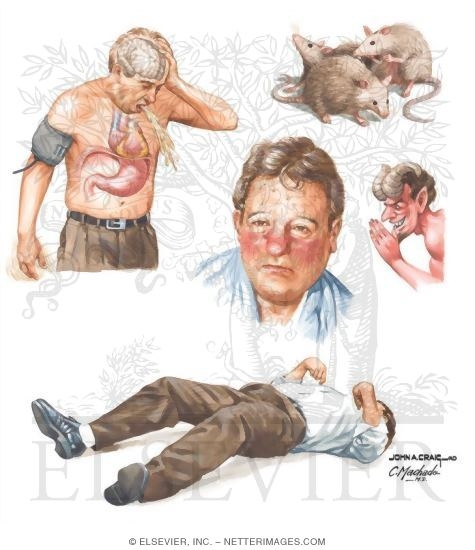 ~80% mild-to-moderate
~20% severe / complicated:
Hallucinations
Seizures
Delirium Tremens
Saitz et al. Med Clin North Am. 1997;81(4):881
Timeline of Alcohol Withdrawal
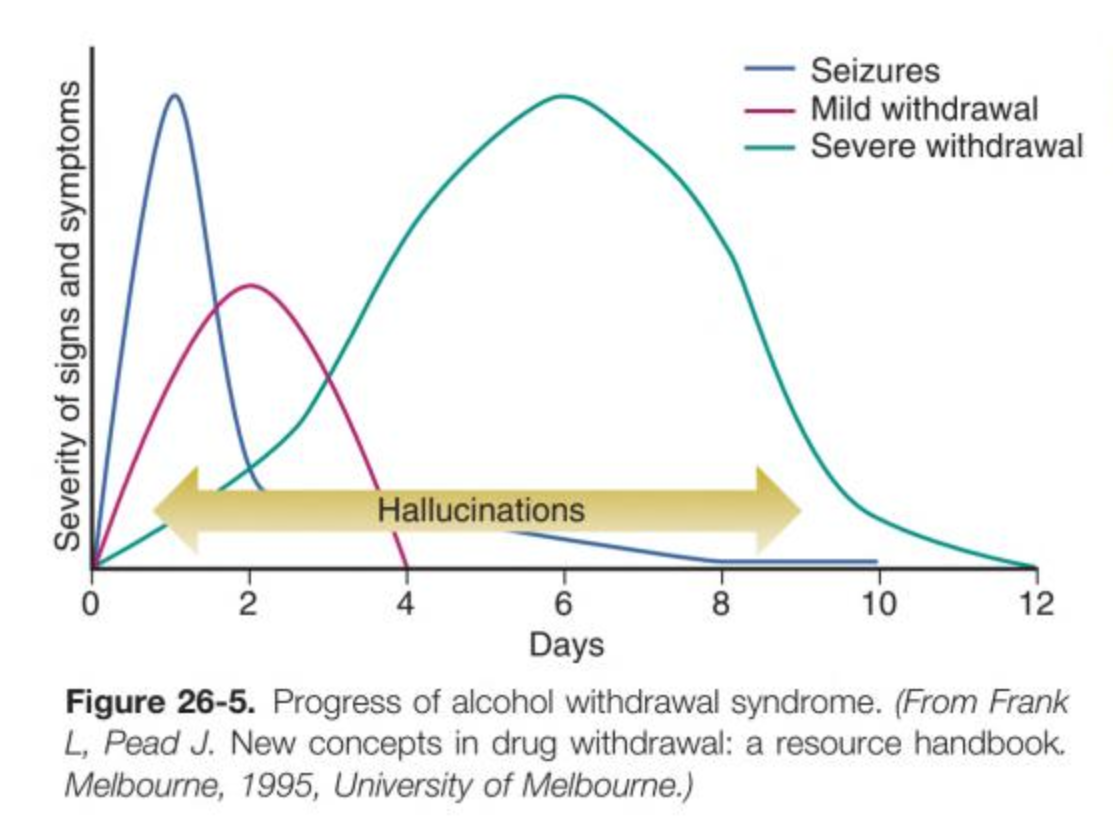 Stern TA, et al. Massachusetts General Hospital - Comprehensive Clinical Psychiatry, Second Edition. Elsevier 2016
CIWA Scoring Reduces Duration of Medication Administration and Benzodiazepine Dosing
P<0.001
P<0.001
P<0.001
P<0.001
Hours
Mg
N=101
N=117
N=101
N=117
CIWA-triggered dosing
Standing / fixed-dose regimen
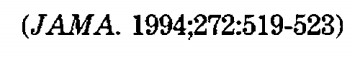 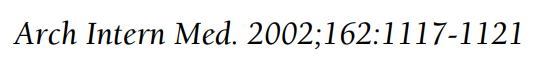 Questions?
Thank You!!!
Additional slides
Signs and Symptoms of Alcohol Withdrawal
Nausea/vomiting
Headache
Anxiety
Tremor
Diaphoresis
Agitation
Restlessness
Change in VS: Increased BP, HR, RR
Confusion
Delirium
Hallucinations
Seizures
Delirium Tremens
Modified from BWH Psychiatric Resource Nursing Service “BWH Alcohol Withdrawal: Risk Assessment and Treatment”
When You Should Consider Standing Regimen
History of severe withdrawal 
(delirium tremens, withdrawal seizure)
Patient already in severe alcohol withdrawal 
(presenting with DTs and/or seizures)
Patient unable to communicate
Comorbidities Making CIWA Scoring Difficult
CIWA ≥ 16
CIWA-Ar Outcomes vs Symptom Triggered
N=51
N=50
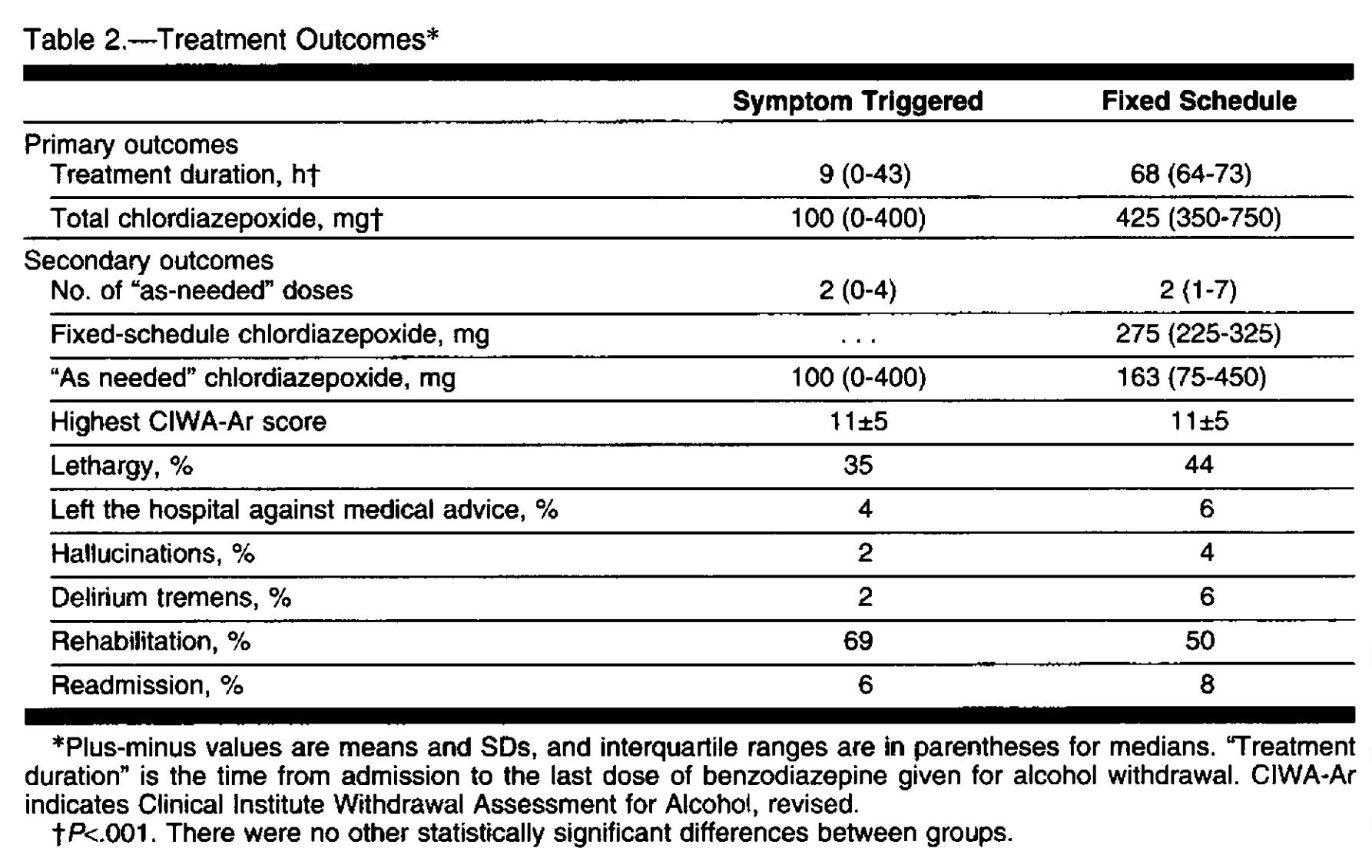 p<0.001
p<0.001
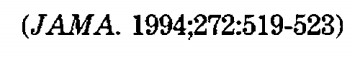 CIWA-Ar Outcomes vs Symptom Triggered
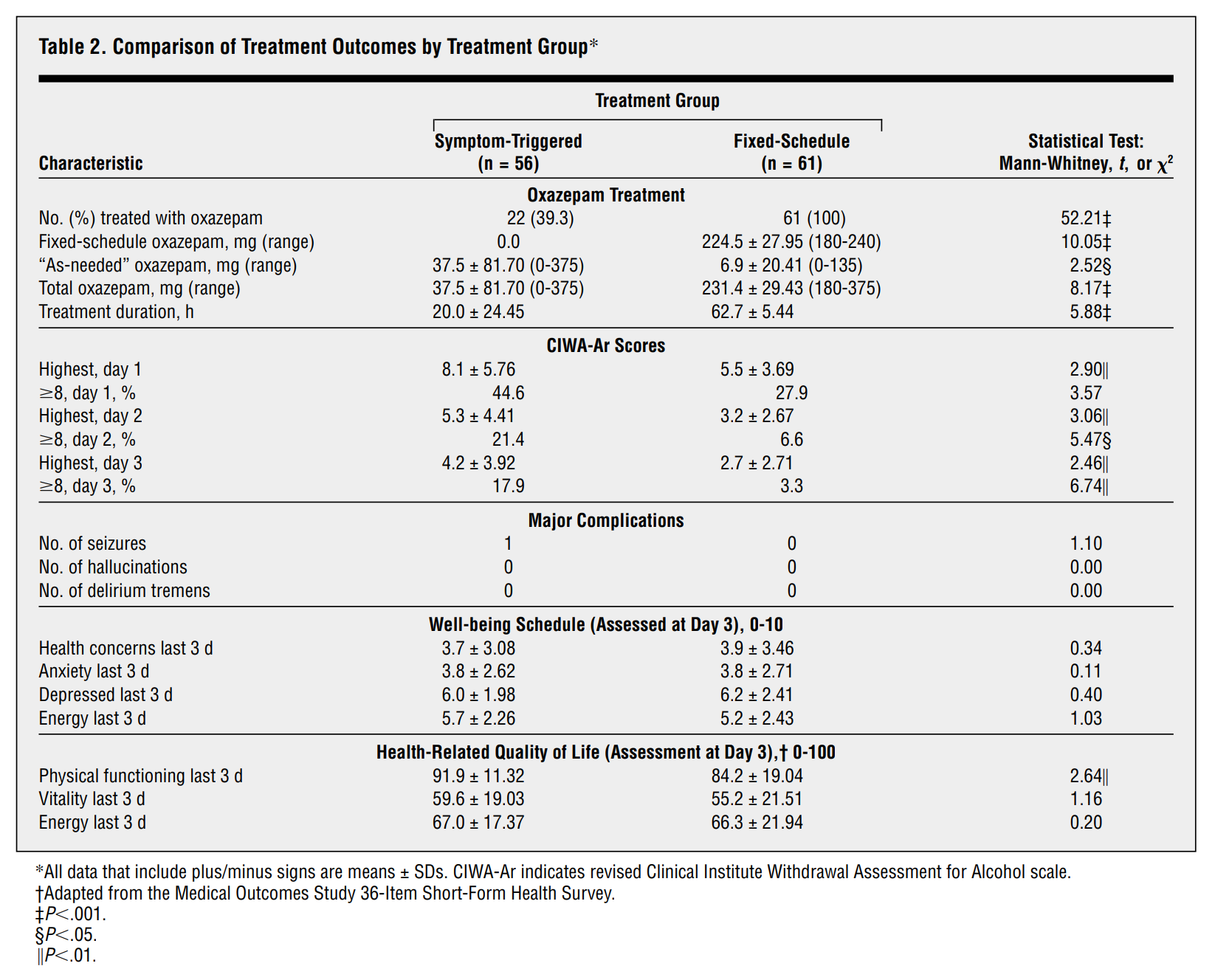 p<0.001
p<0.001
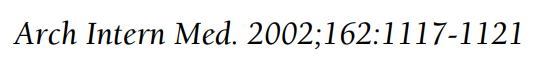 Where to find Epic Alcohol Withdrawal Orders
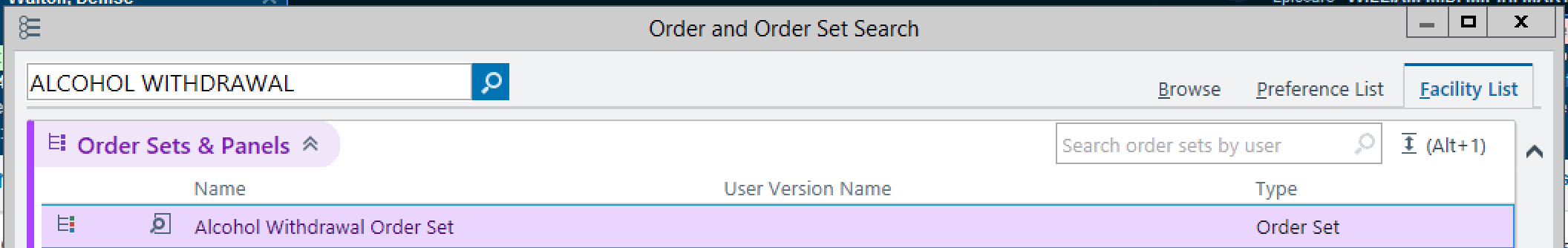 1
Order sets: 
alcohol withdrawal
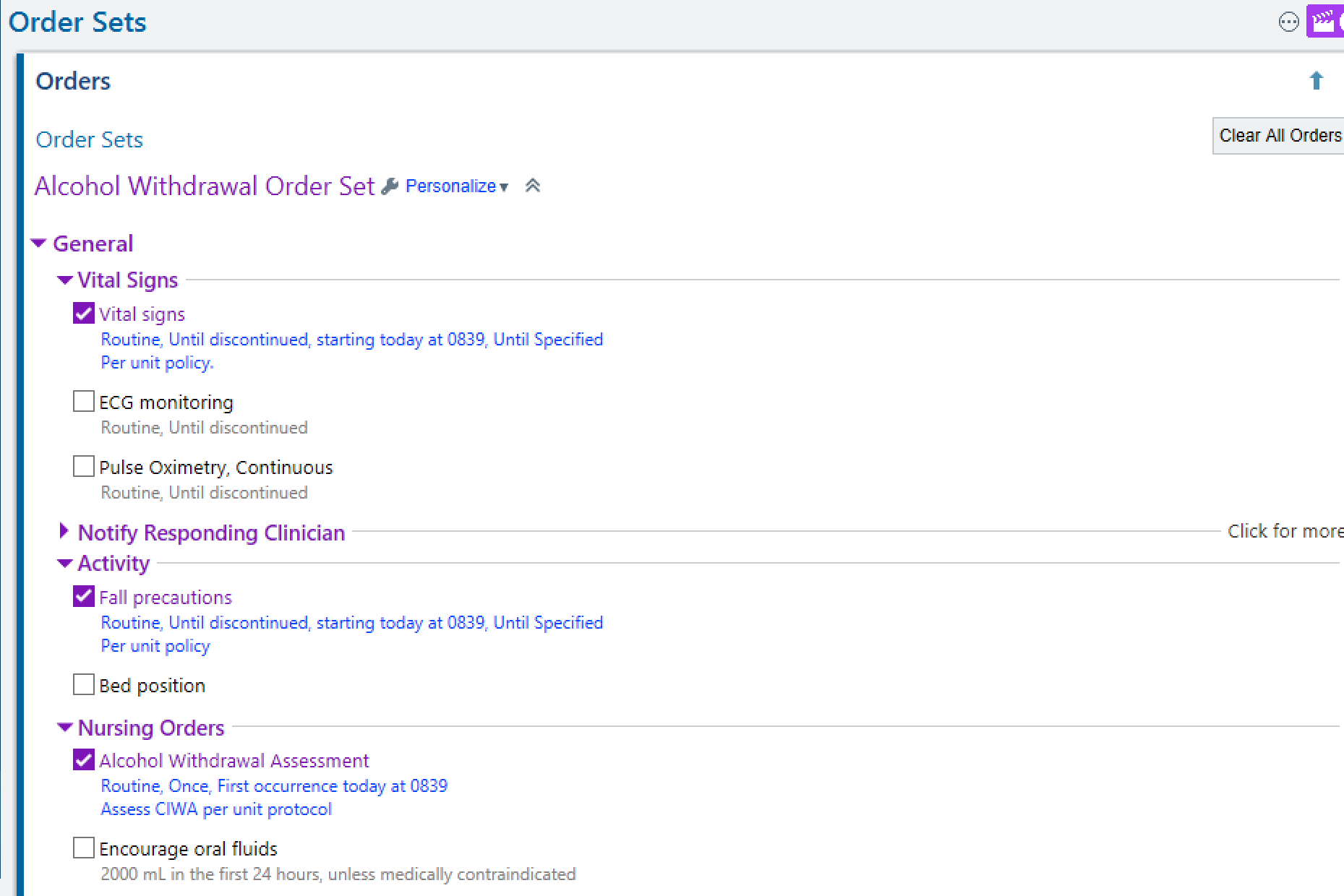 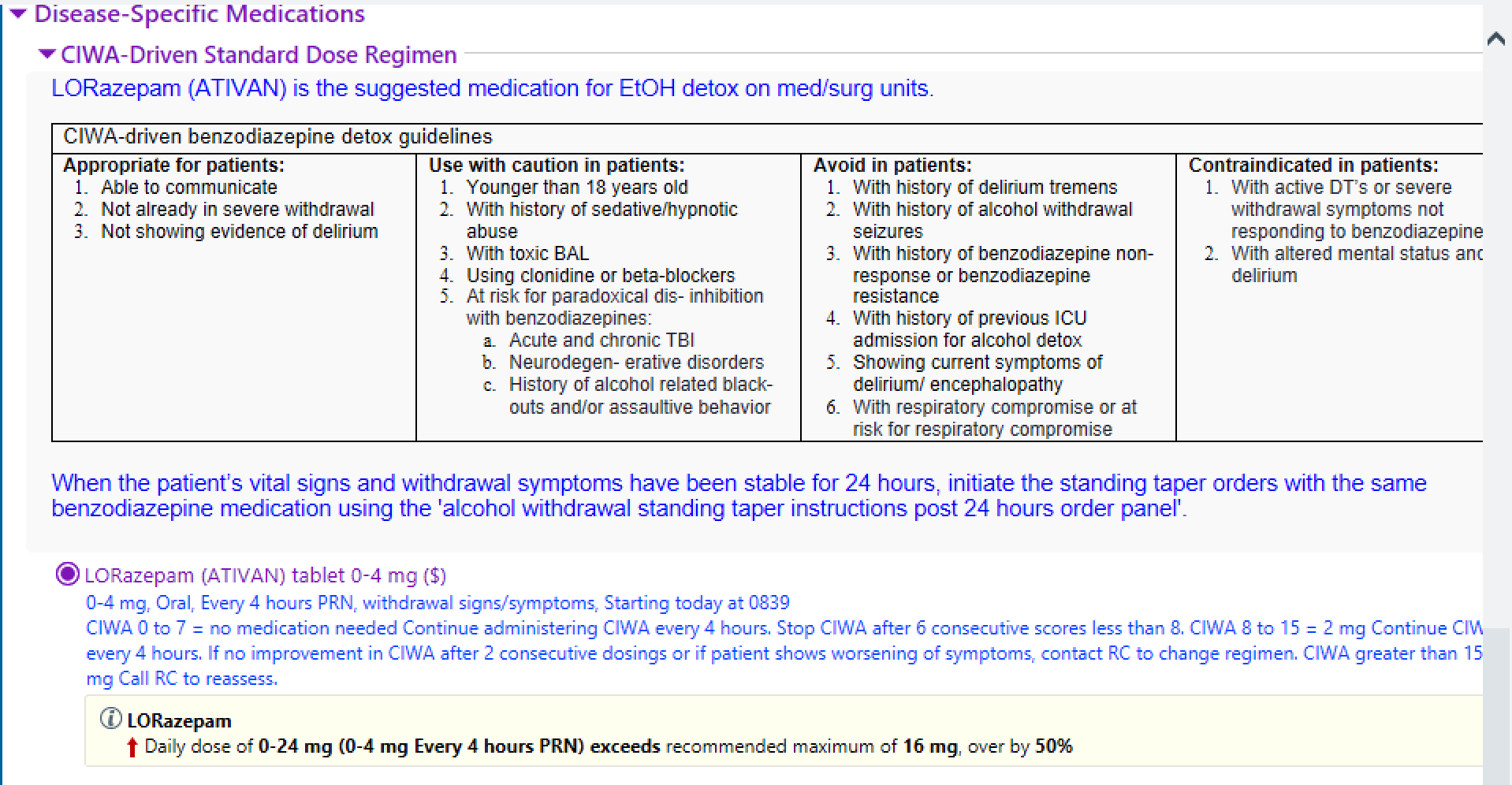 2
Ativan per CIWA: standard vs low dose; 
IV vs PO
3
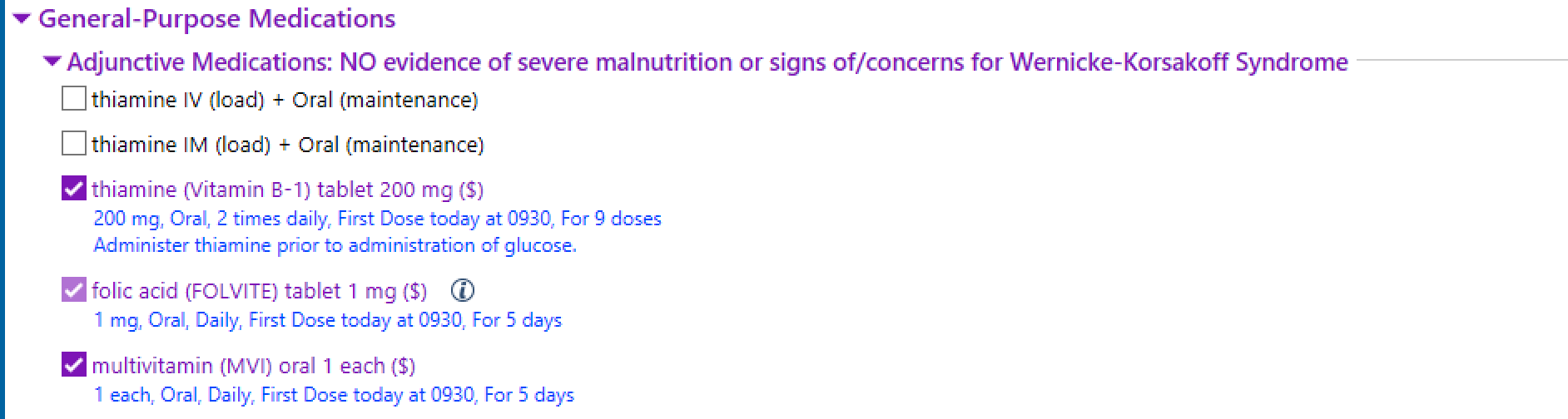 Thiamine, MVI, Folate
What is the CIWA-Ar Scale?
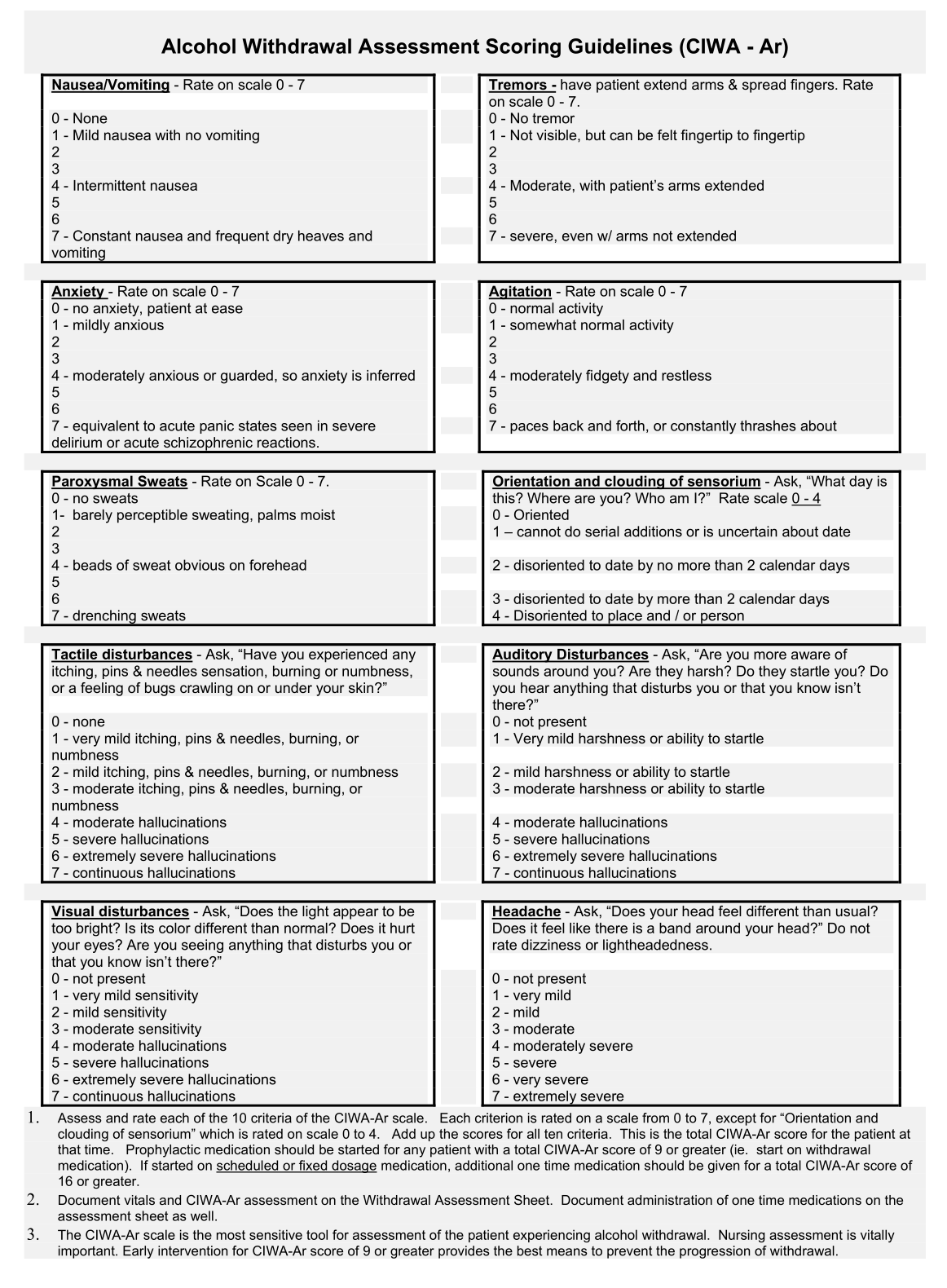 Clinical Institutes Withdrawal Assessment Scale for Alcohol (CIWA-Ar)
“Symptom-triggered therapy”
Studied primarily in moderate severity withdrawal (i.e., no seizures, DTs, able to take PO, no severe comorbidities…)
Ten areas to assess and score (0-7 each), total score of 67
Mild: 0-8
Moderate: 9-15
Severe: > 16, higher risk seizure/DTs
Benefits compared to standing regimen:
Reduced total amount of benzodiazepines administered
Shorter duration of treatment